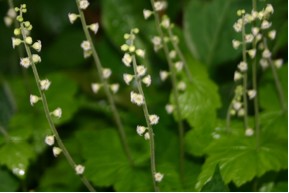 http://www.synodresourcecenter.org/pg/devotions/0007/0041/index.html
Saxifragaceae
“Saxifrage Family”
Saxifragaceae
 Dicot

 30-41 genera

 300- 700 species

 Most of perennial herbs, some subshrubs
 
Usually grow in rocky places (“stone-breaker”)

 Usually have a whorl of basal leaves that lack stipules

 Leaves often palmately veined and lobed
 
Usually 5-merous , sometimes 4-merous

Flowers usually perfect and regular

 Usually petaloid-distinct petals and sepals but appearance of colors and textures is similar
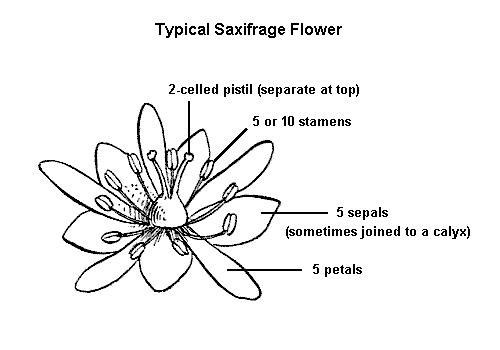 http://montana.plant-life.org/families/Saxifragaceae.htm
Mitella nuda – naked miterwort
Low, colonial herb

 Plant height is ~0.07-0.2 meters (3-8 inches)

 Round, coarsely toothed, basal leaves

 Leaves are palmately veined

 “Naked” comes from the leafless stem

 Flowers are a pale green 

 Found in rich woods in cool areas
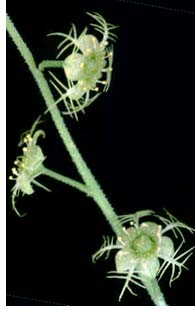 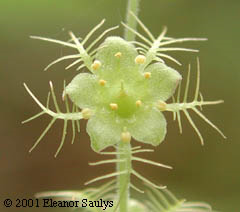 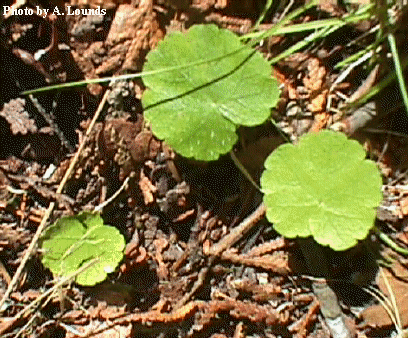 http://www.ct-botanical-society.org/galleries/mitellanuda.html
http://www.deq.state.mi.us/pw/Mitnud.shtml
http://www.borealforest.org/herbs/herb24.htm
http://www.ct-botanical-society.org/galleries/mitellanuda.html
Mitella nuda – naked miterwort
 Listed as species of special concern in Connecticut
 Listed as an endangered species in Pennsylvania
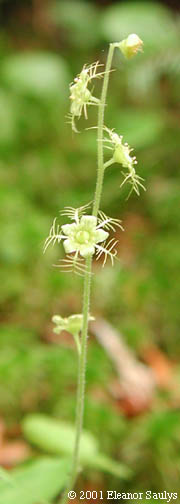 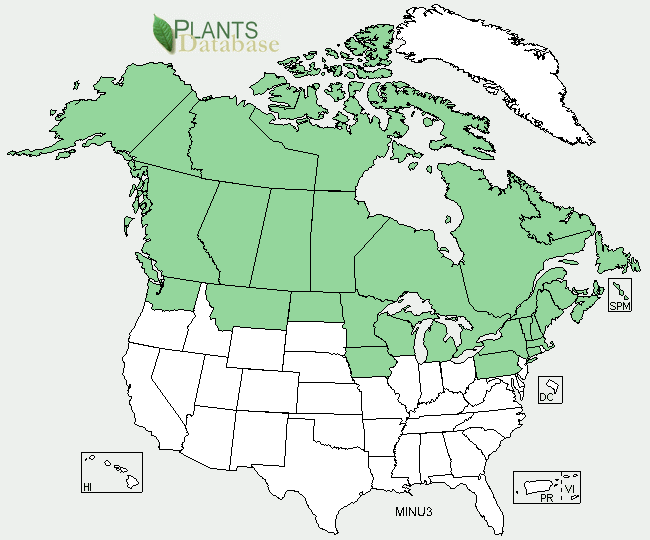 http://plants.usda.gov/java/profile?symbol=MINU3
Mitella diphylla 
– two-leaved miterwort
Low herb

 Plant height is ~0.2-0.5 meters (8-18 inches)

 Single pair of opposite sessile leaves on stem

 Maple-like, basal leaves

 Flowers are a white

 5-20 flowers on a stem

 Found in rich woods
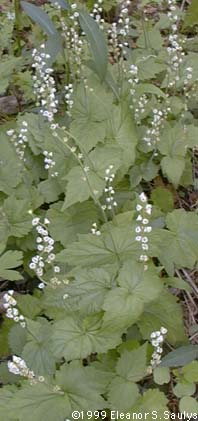 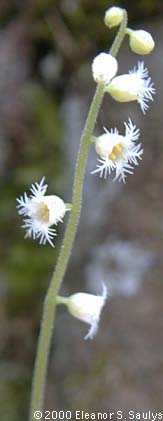 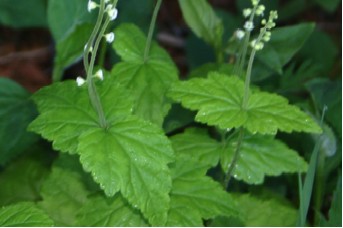 http://www.ct-botanical-society.org/galleries/mitelladiph.html
http://www.synodresourcecenter.org/pg/devotions/0007/0041/index.html
Mitella diphylla – two-leaved miterwort
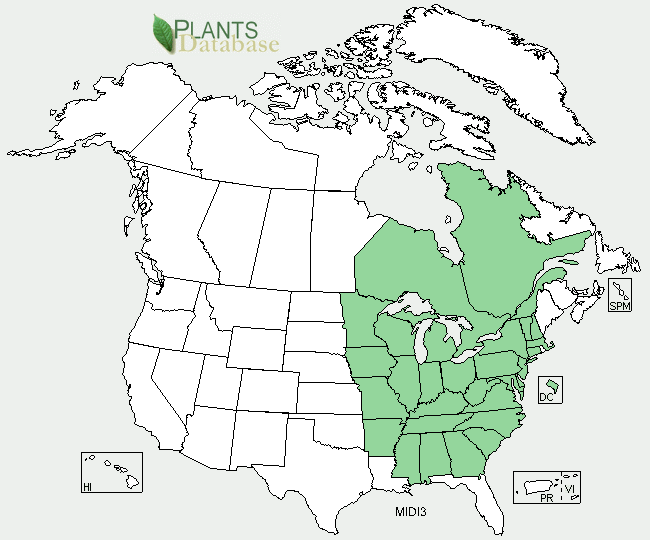 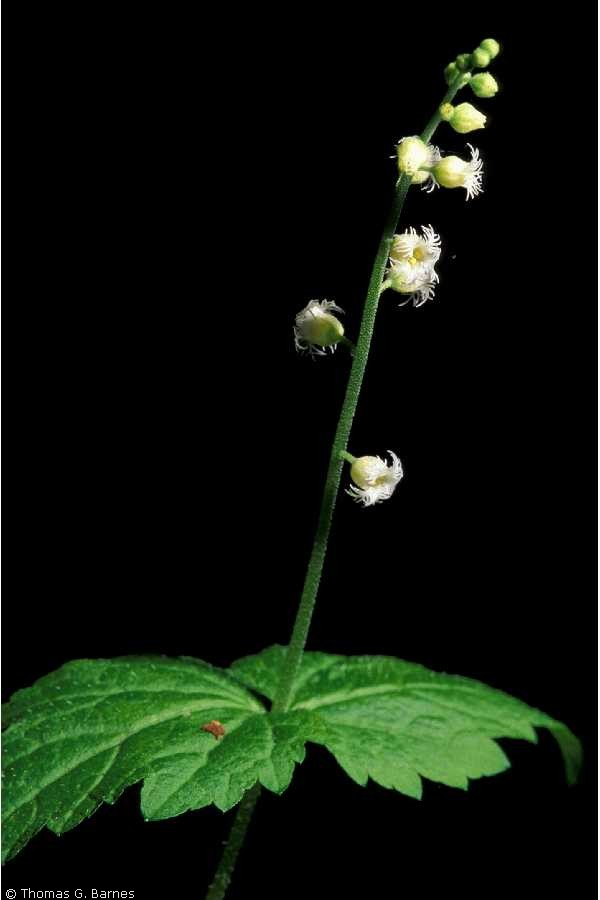 http://www.plants.usda.gov/java/profile?symbol=MIDI3
http://www.plants.usda.gov/java/profile?symbol=MIDI3
References
Gleason, Henry A., Cronquist, Arthur. Manual of Vascular Plants of 	Northeastern United States and Adjacent Canada. 2nd ed. New 	York botanical Garden, Bronx, New York. pp 213-215.

Walters, Dirk R., Keil, David  J., Murrell, Zack E. 2006. Vascular Plant 	Taxonomy.  5th ed. Kendall/Hunt Publishing Company, 	Dubuque, Iowa. 

Picture references located near photos.